Welcome
Dr  Sharon Redrobe OBE
Chief Executive, Twycross Zoo
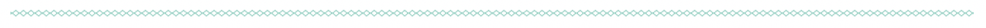 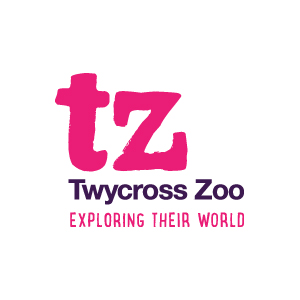 The wider tourism context
Where does this DMP sit within the sub-region and beyond?
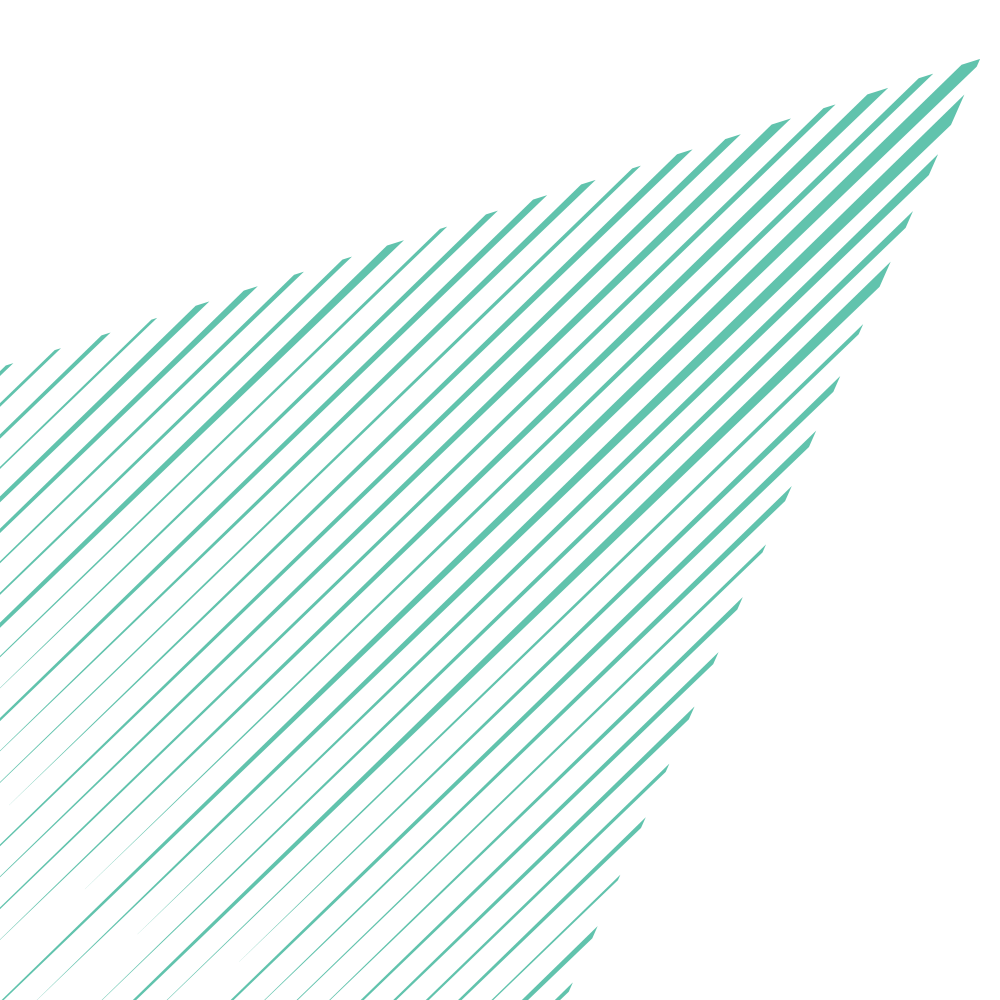 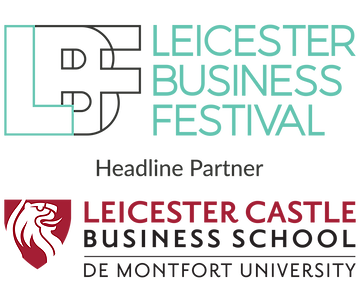 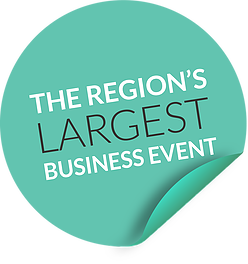 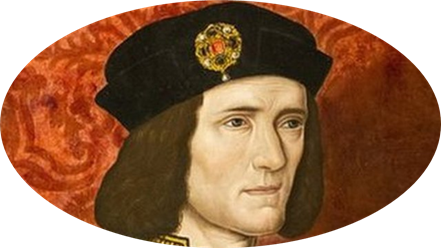 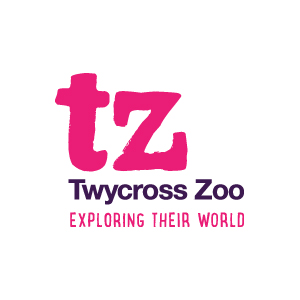 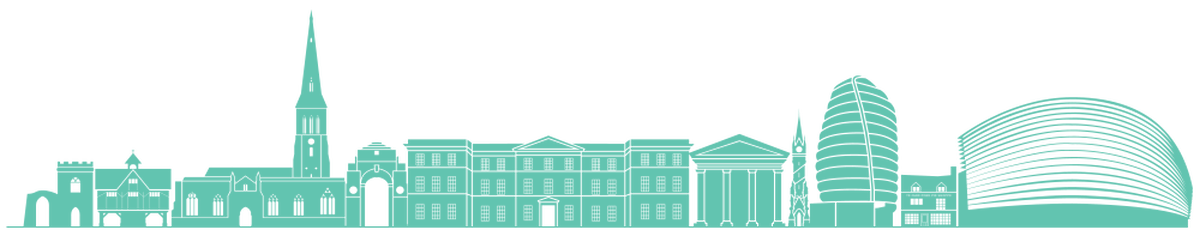 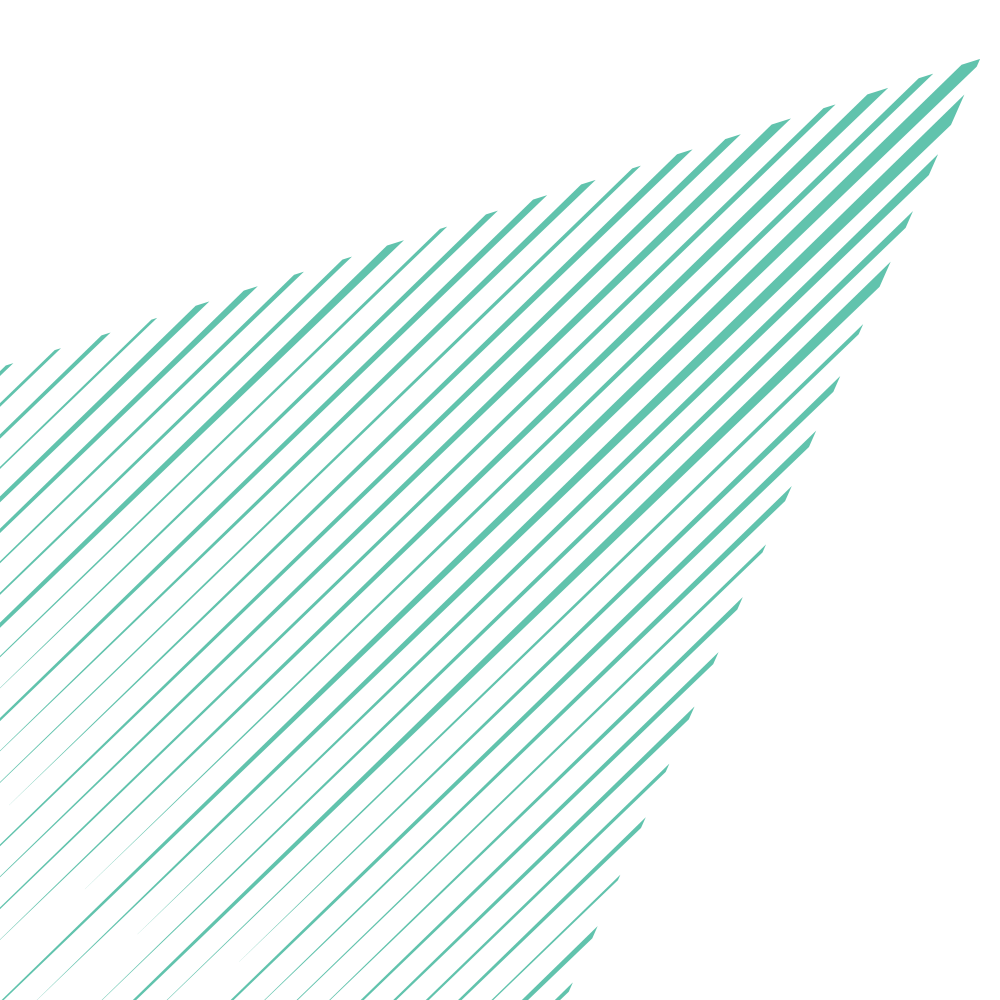 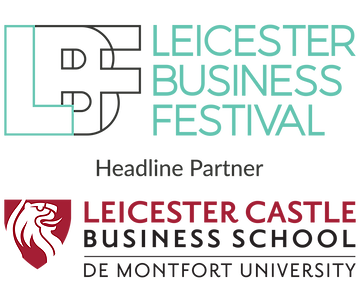 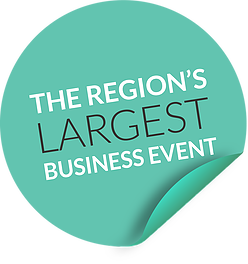 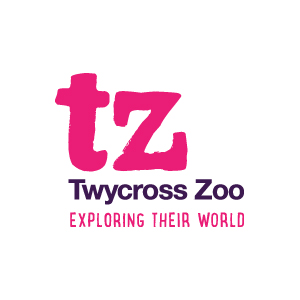 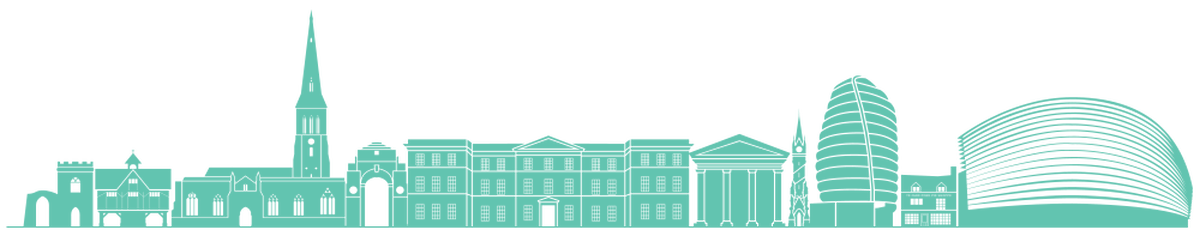 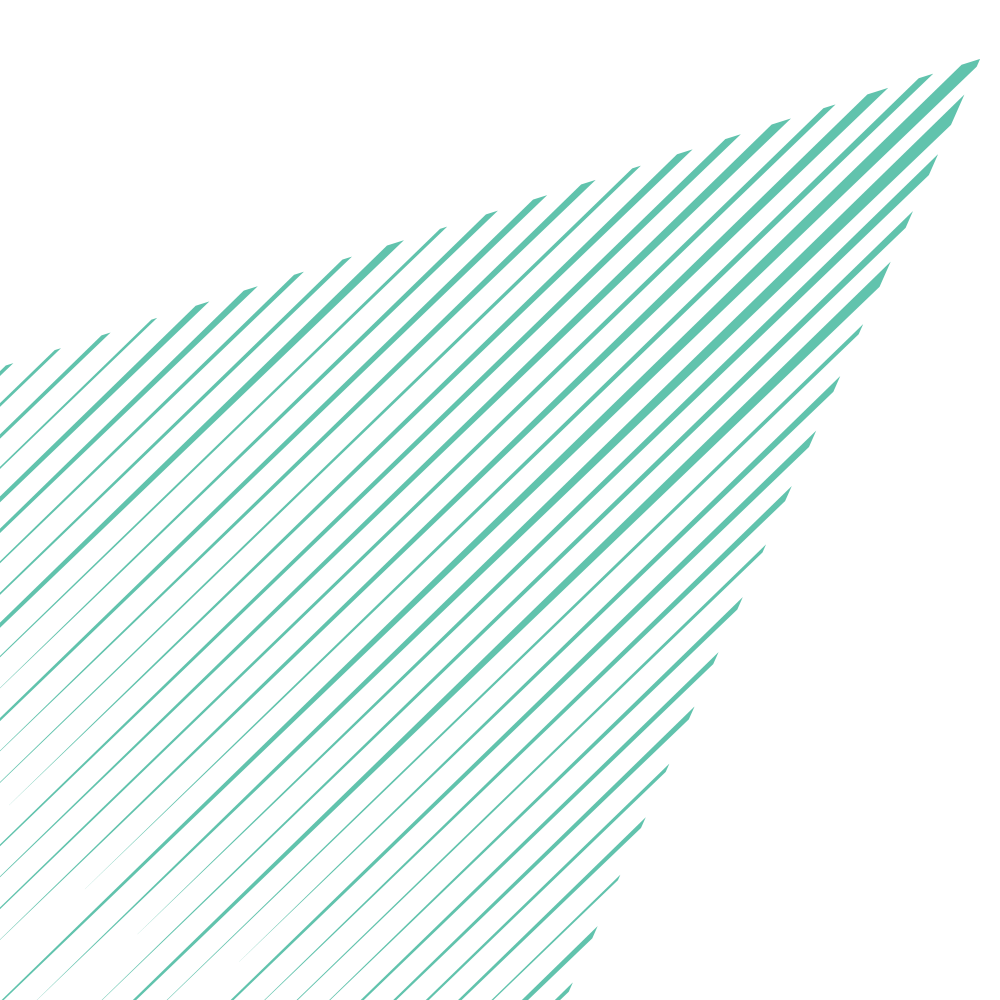 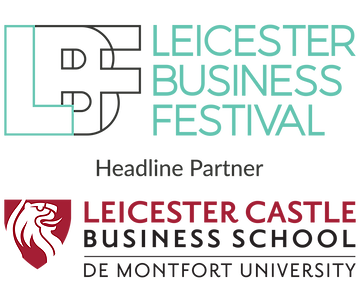 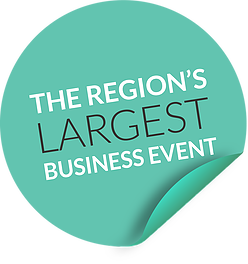 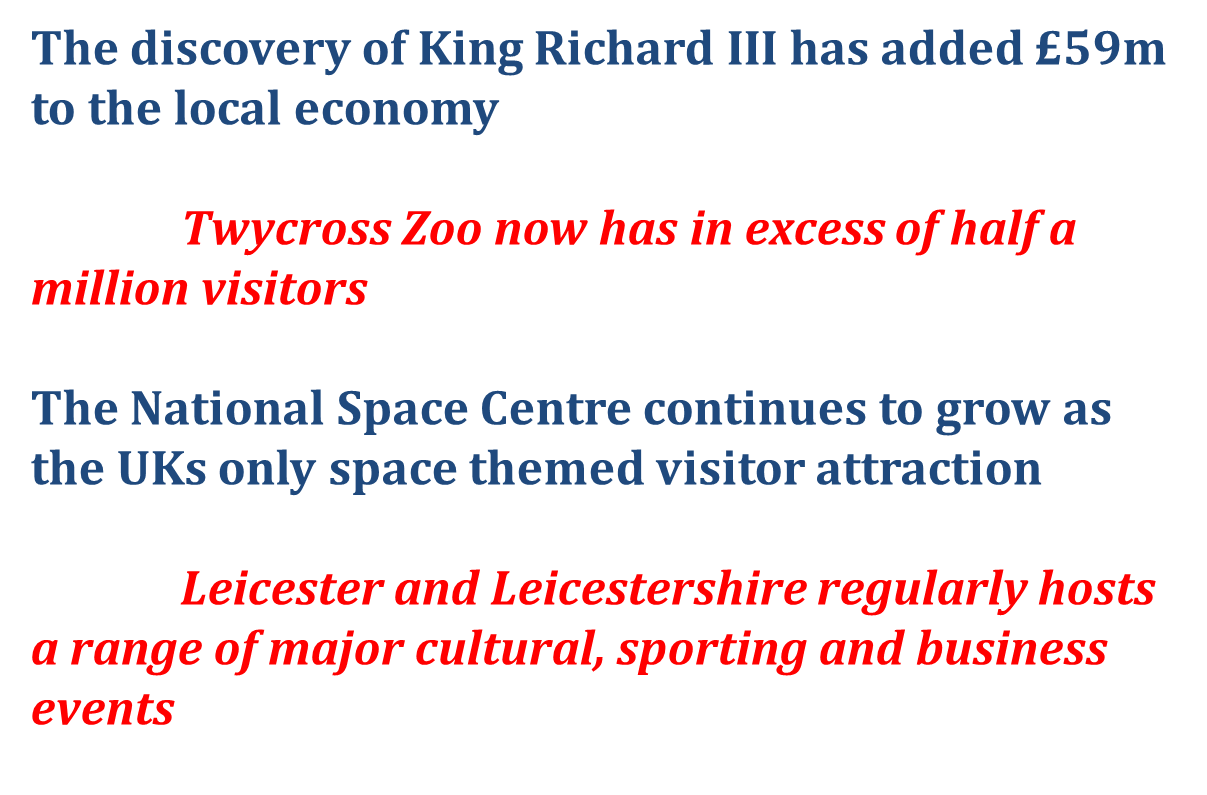 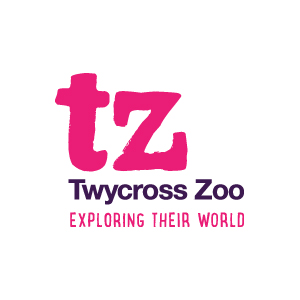 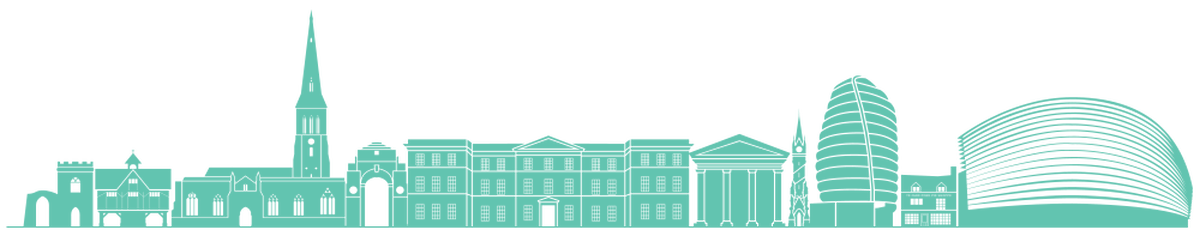 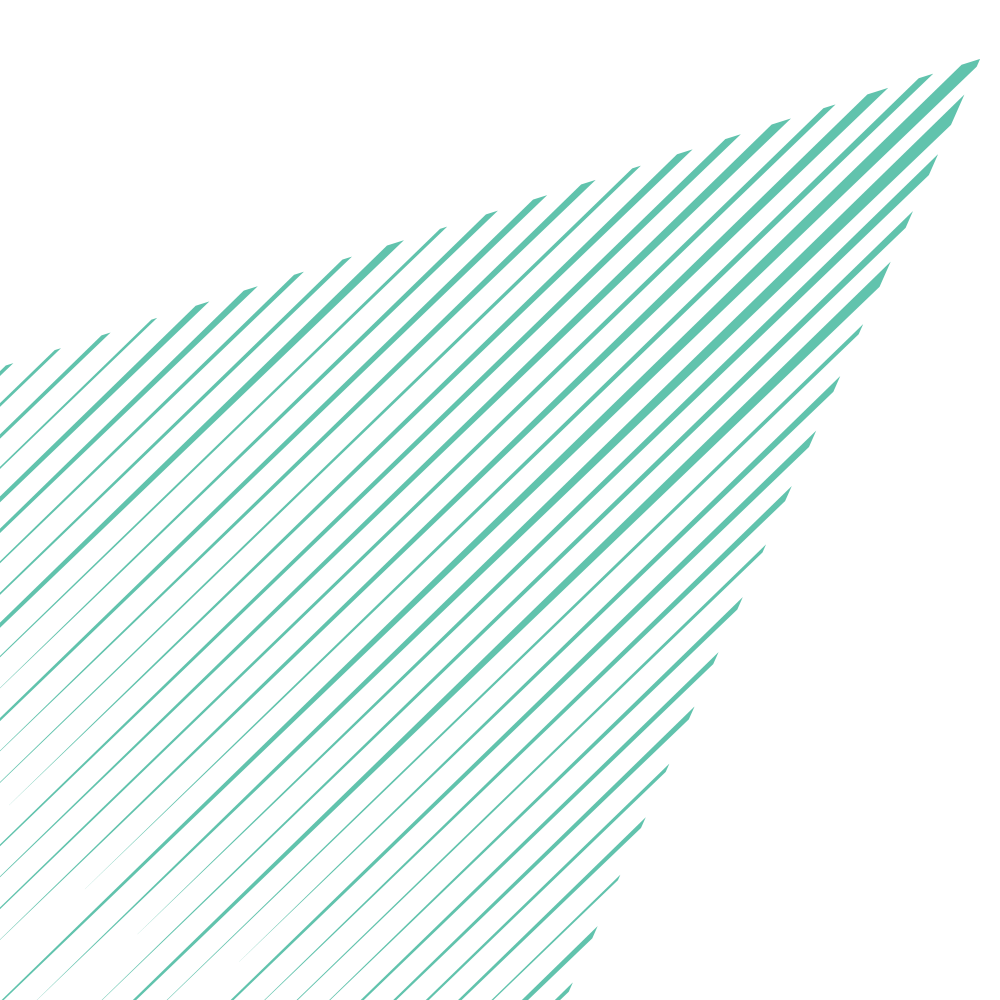 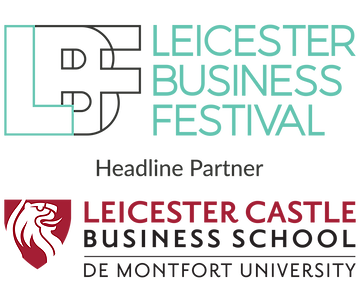 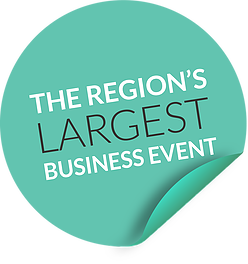 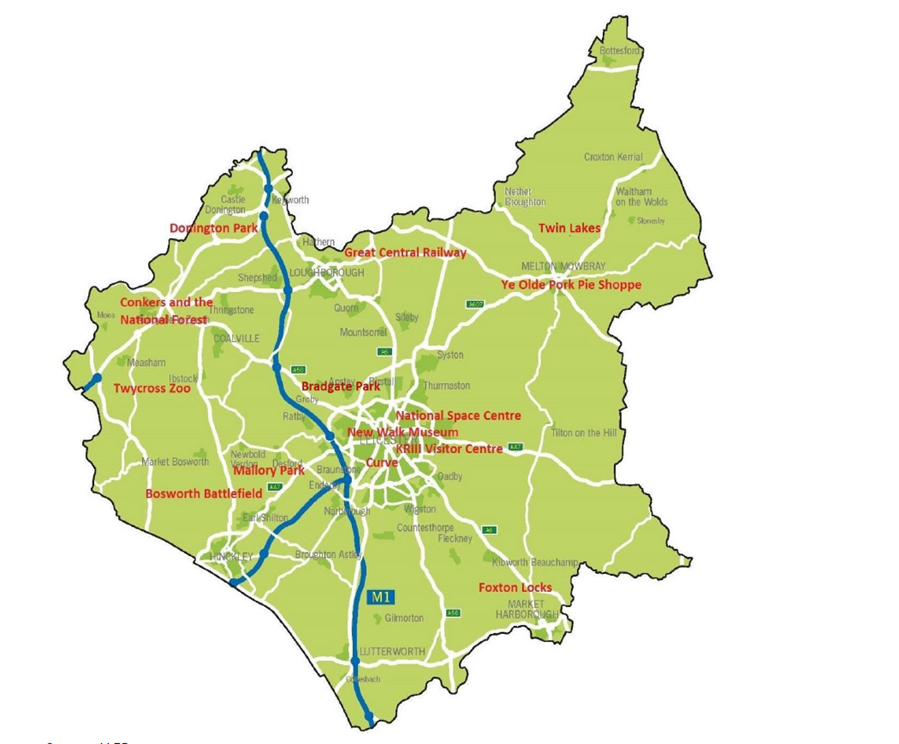 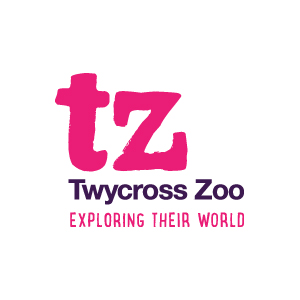 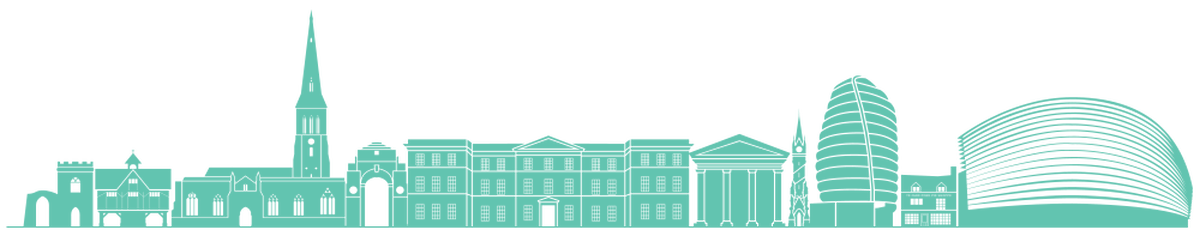 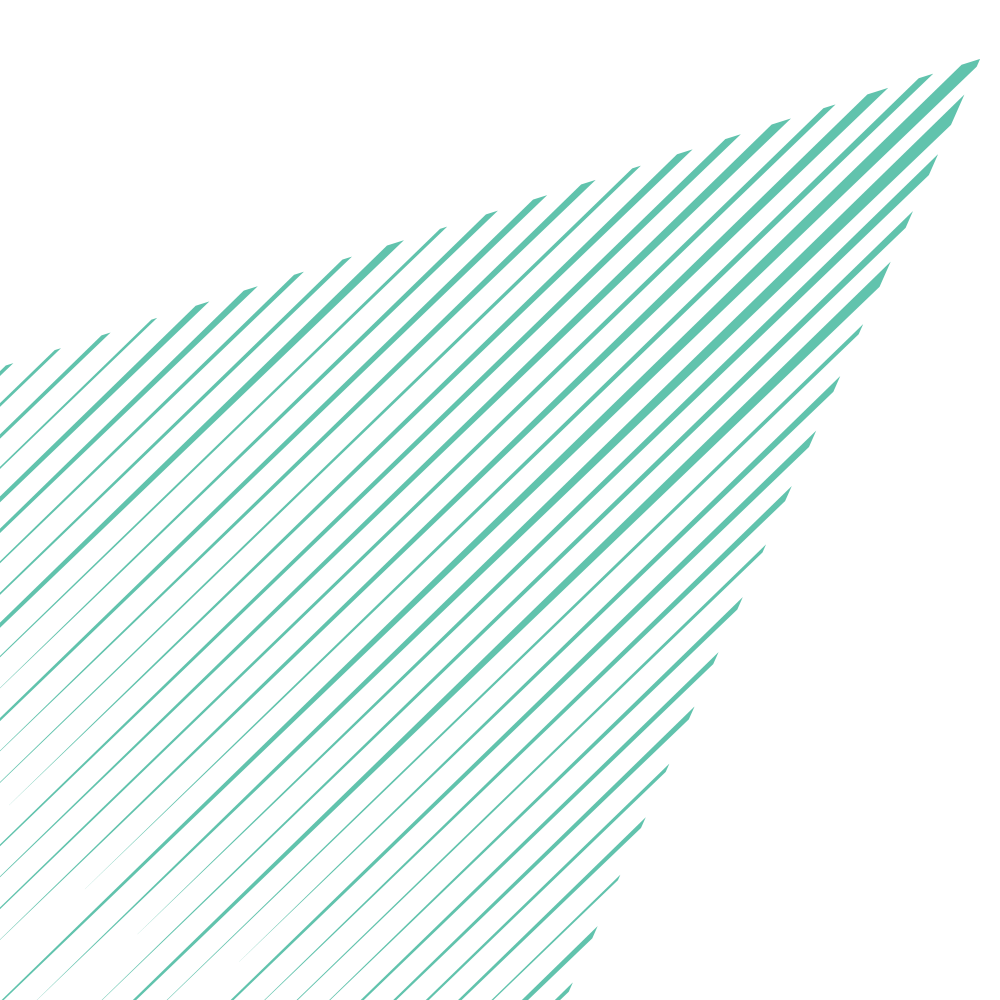 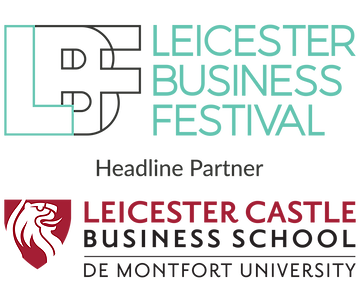 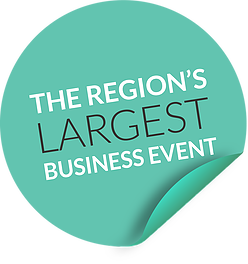 How can this growth potential be realised?
Enhance our destination marketing
Ensure the key infrastructure can sustain growth potential
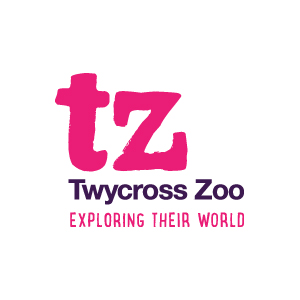 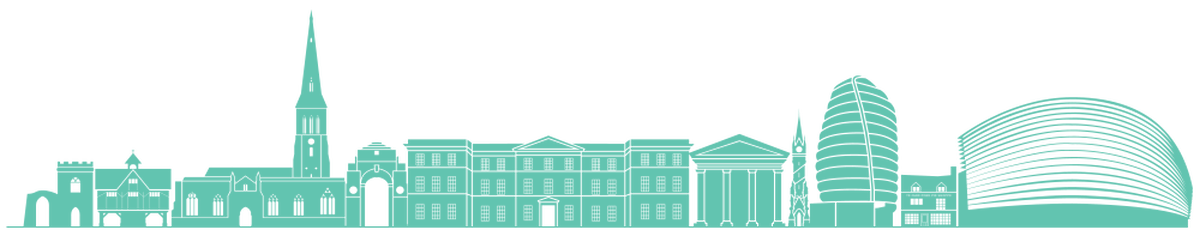 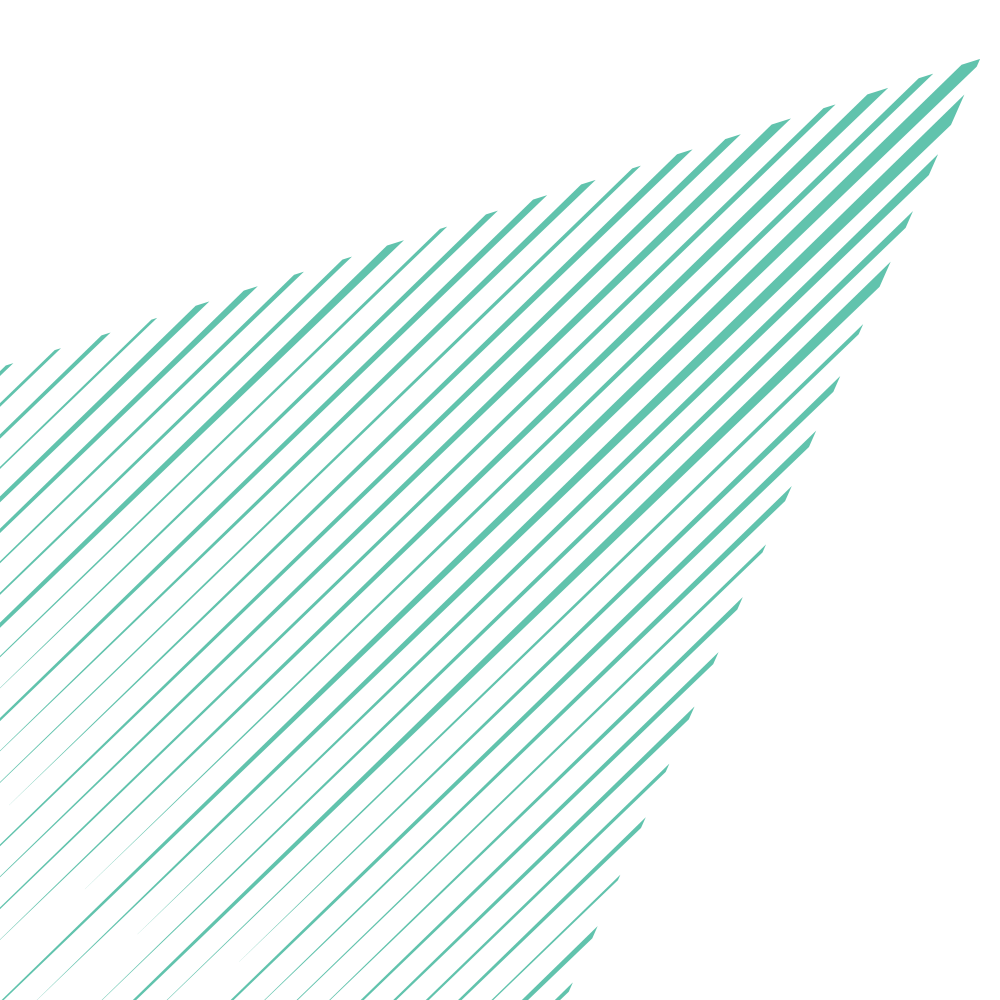 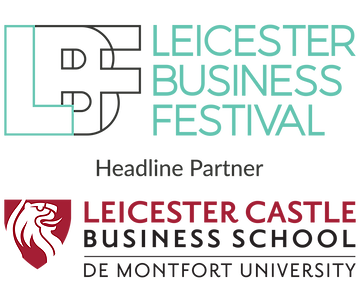 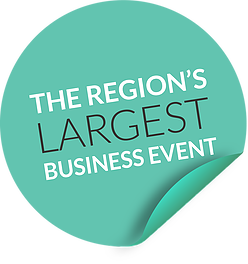 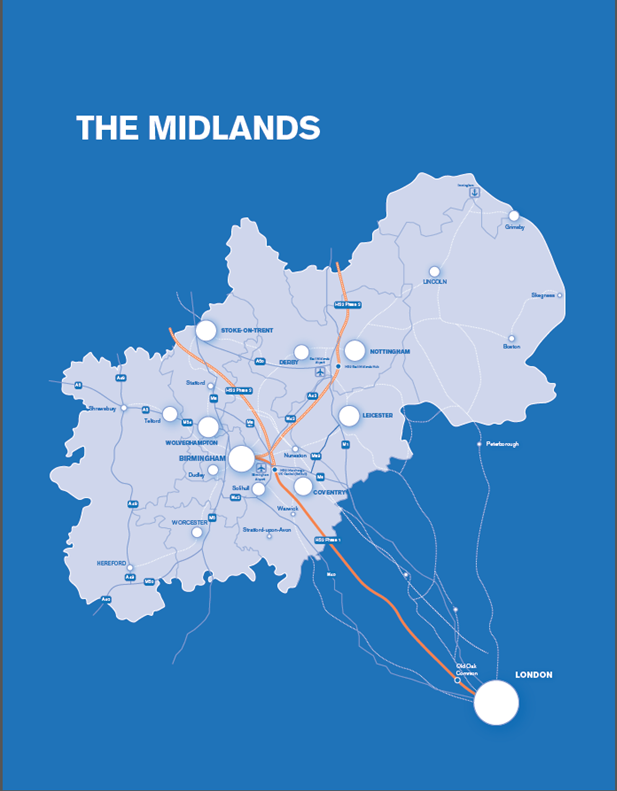 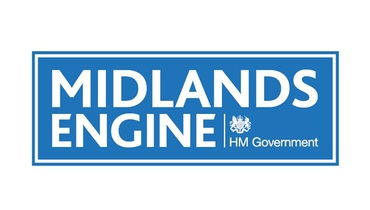 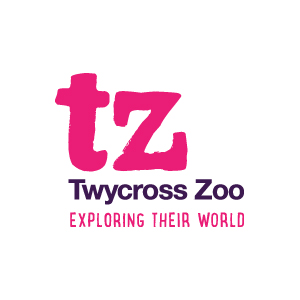 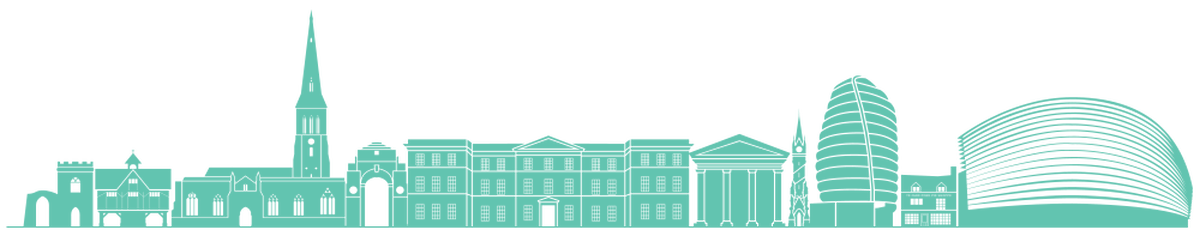 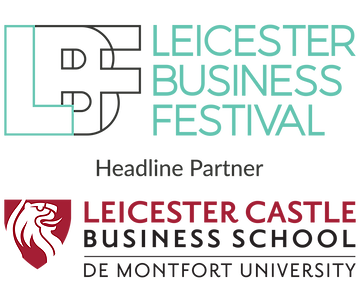 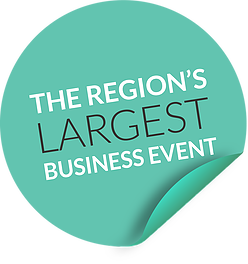 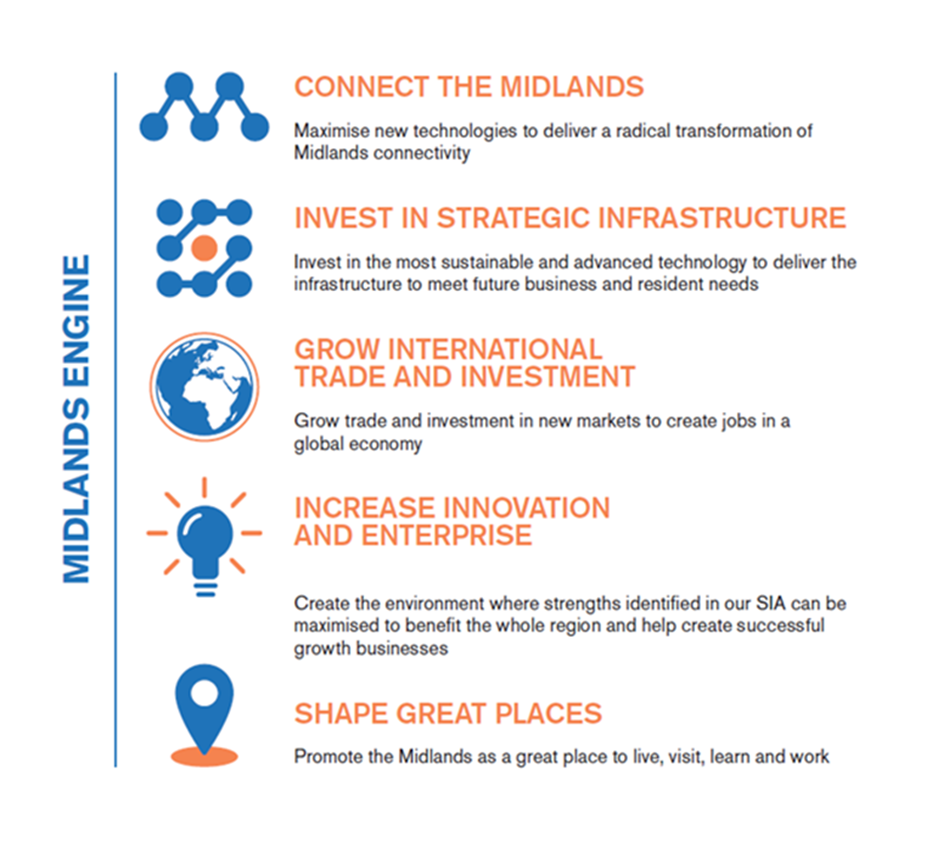 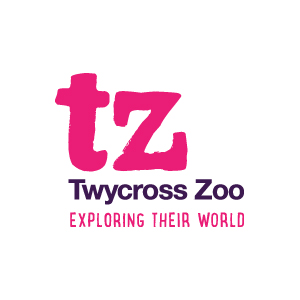 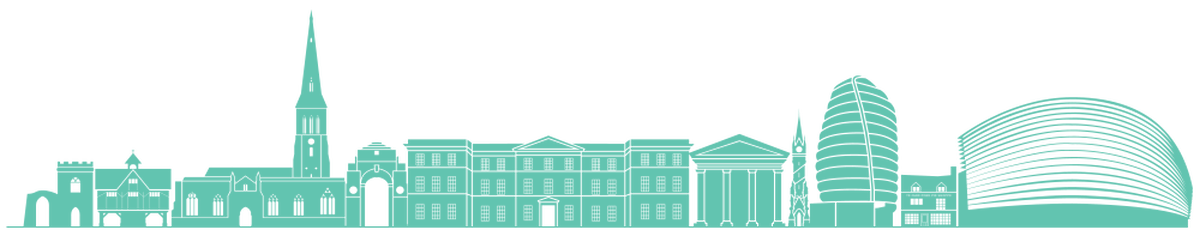 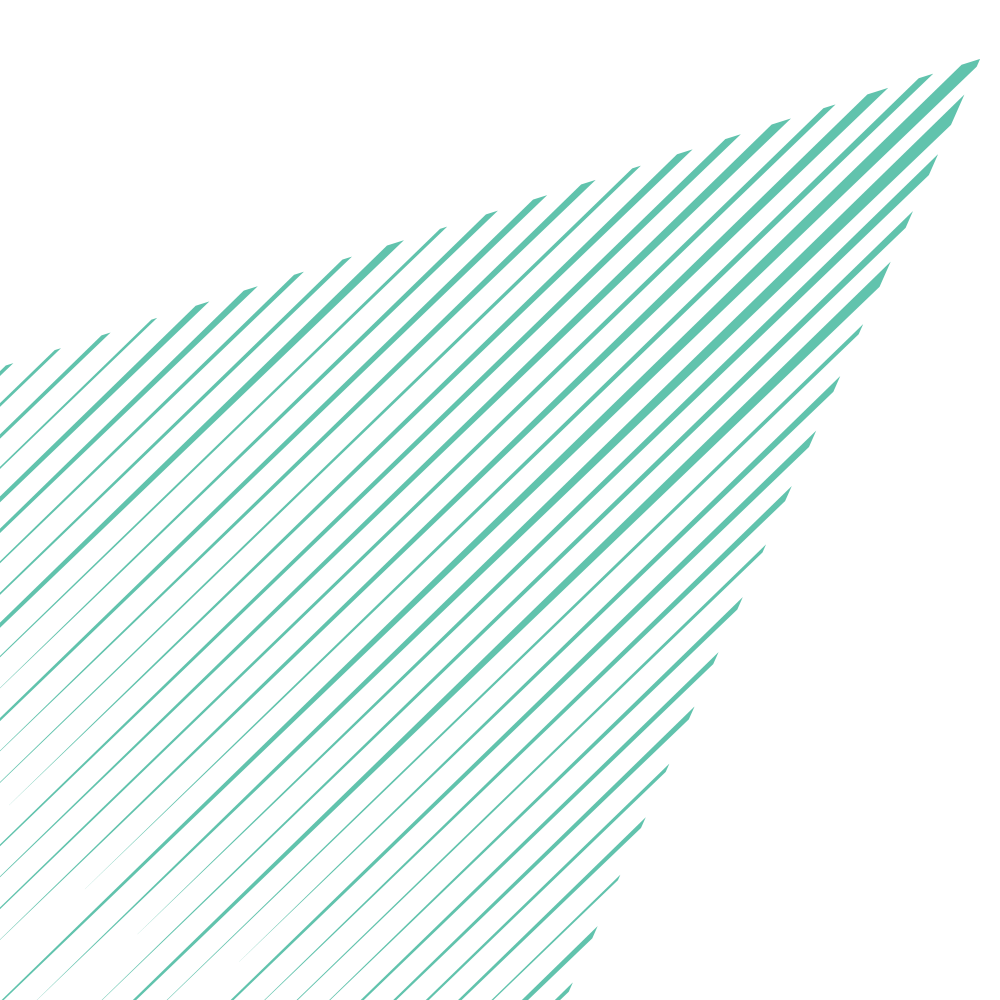 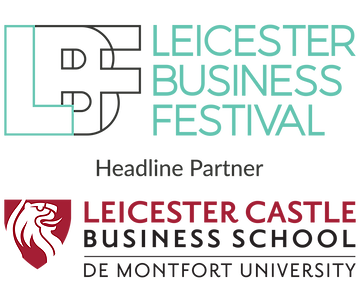 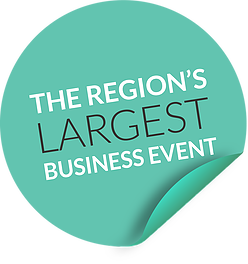 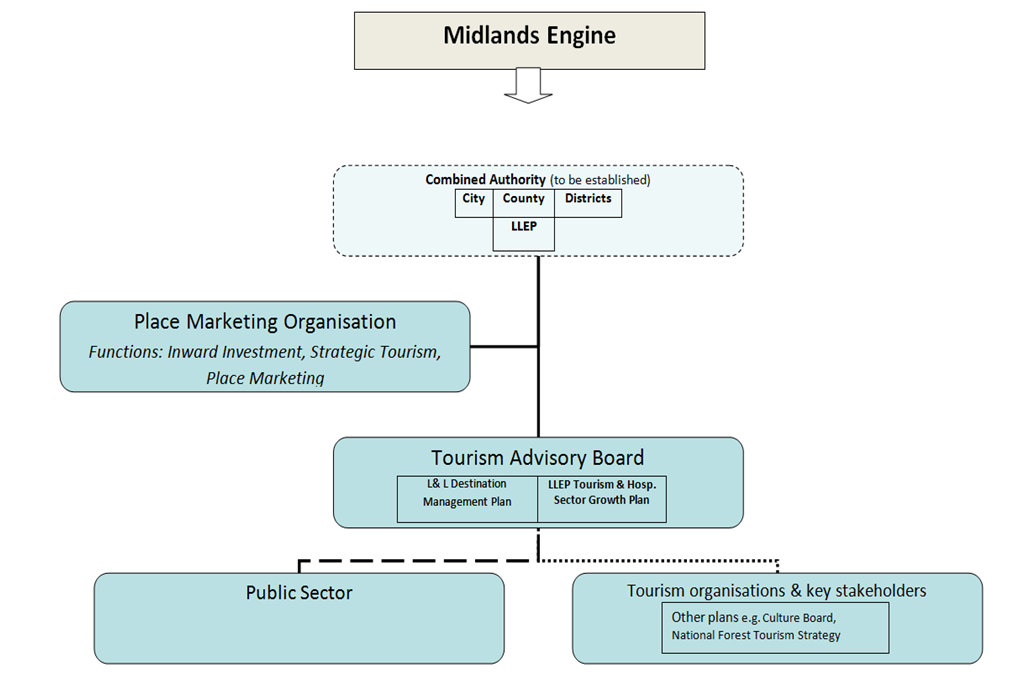 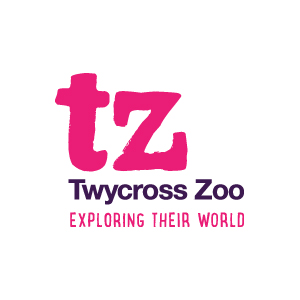 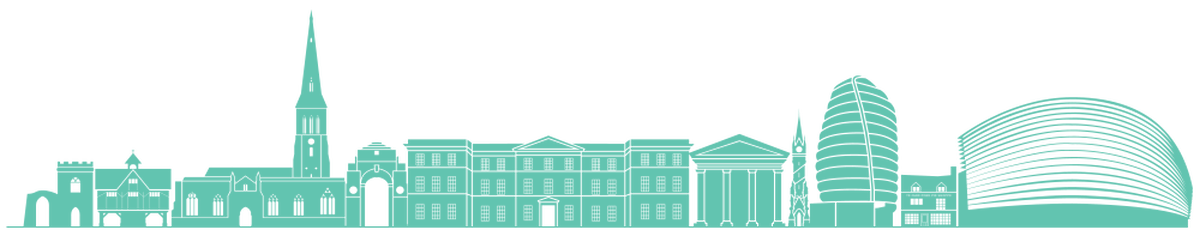 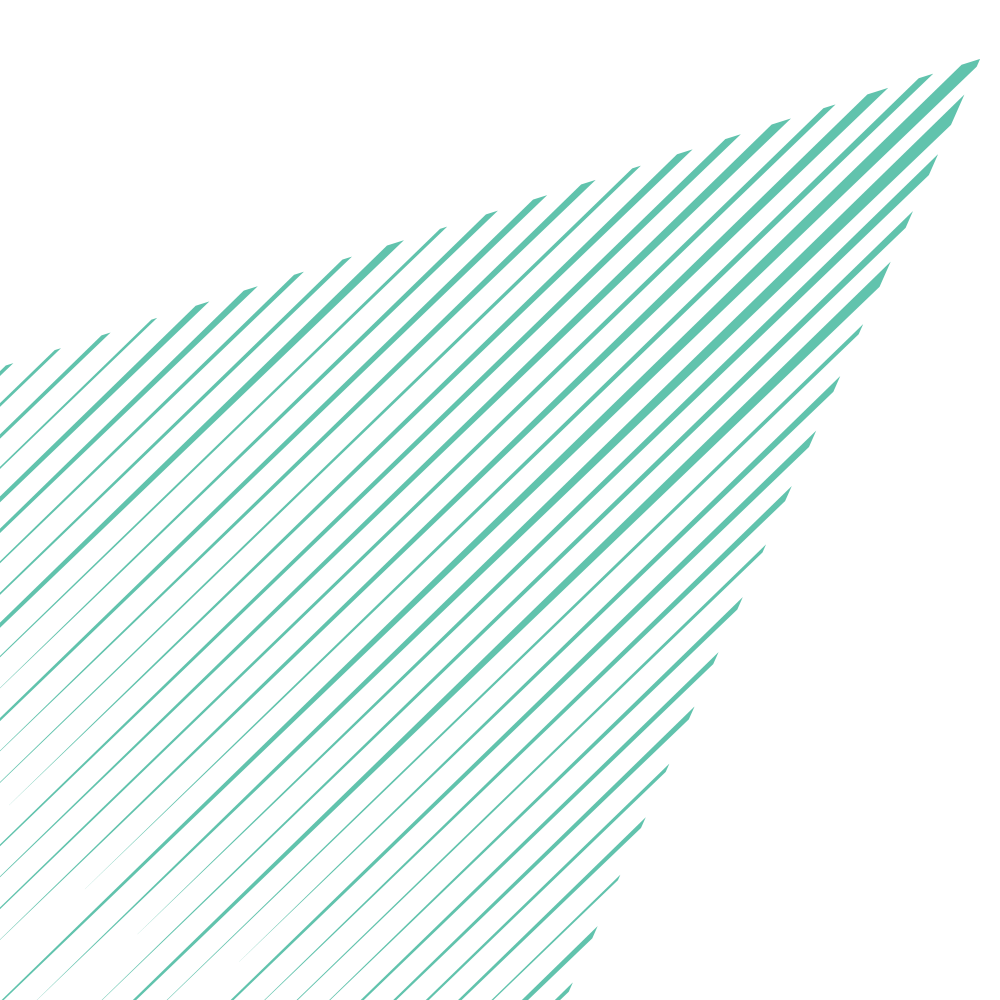 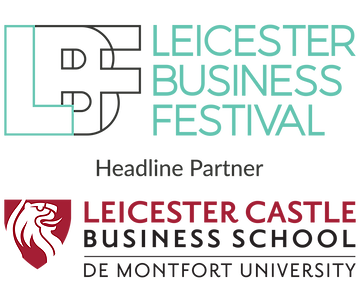 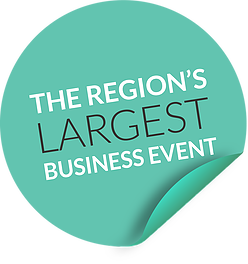 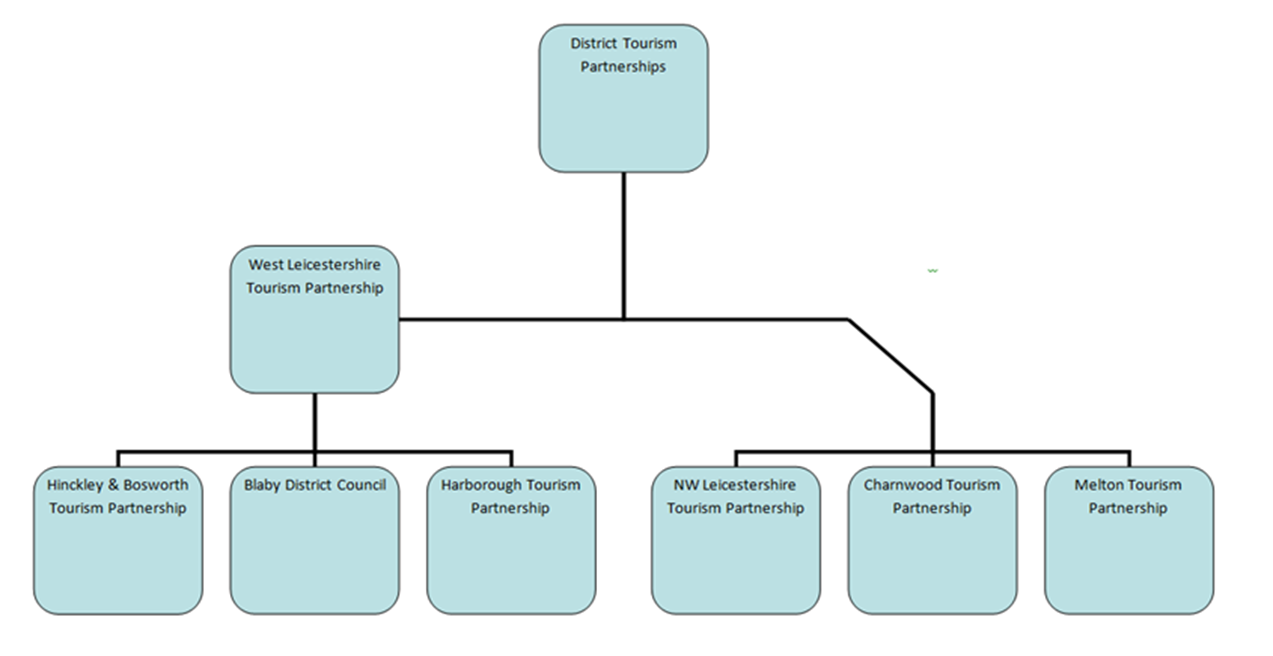 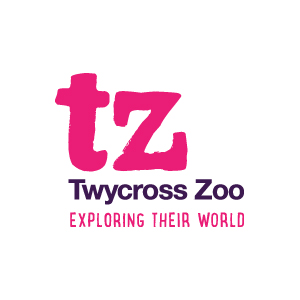 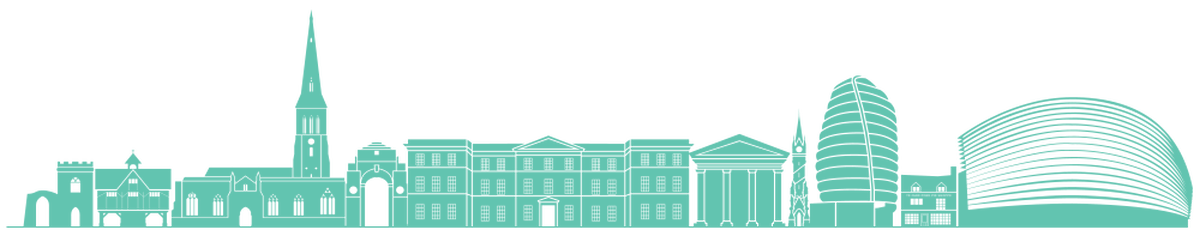 Thank You
Please provide your feedback and obtain copies of this presentation at:

www.leicesterbusinessfestival.com
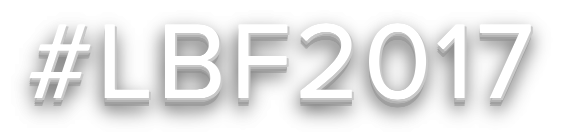 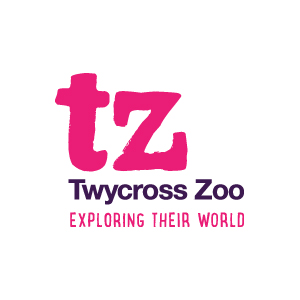